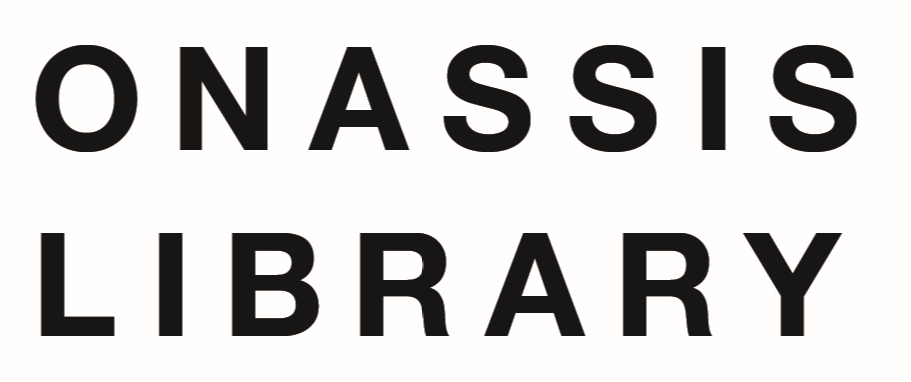 HACK THE BOOKΦτιάξε ένα ηλεκτρονικό βιβλίο
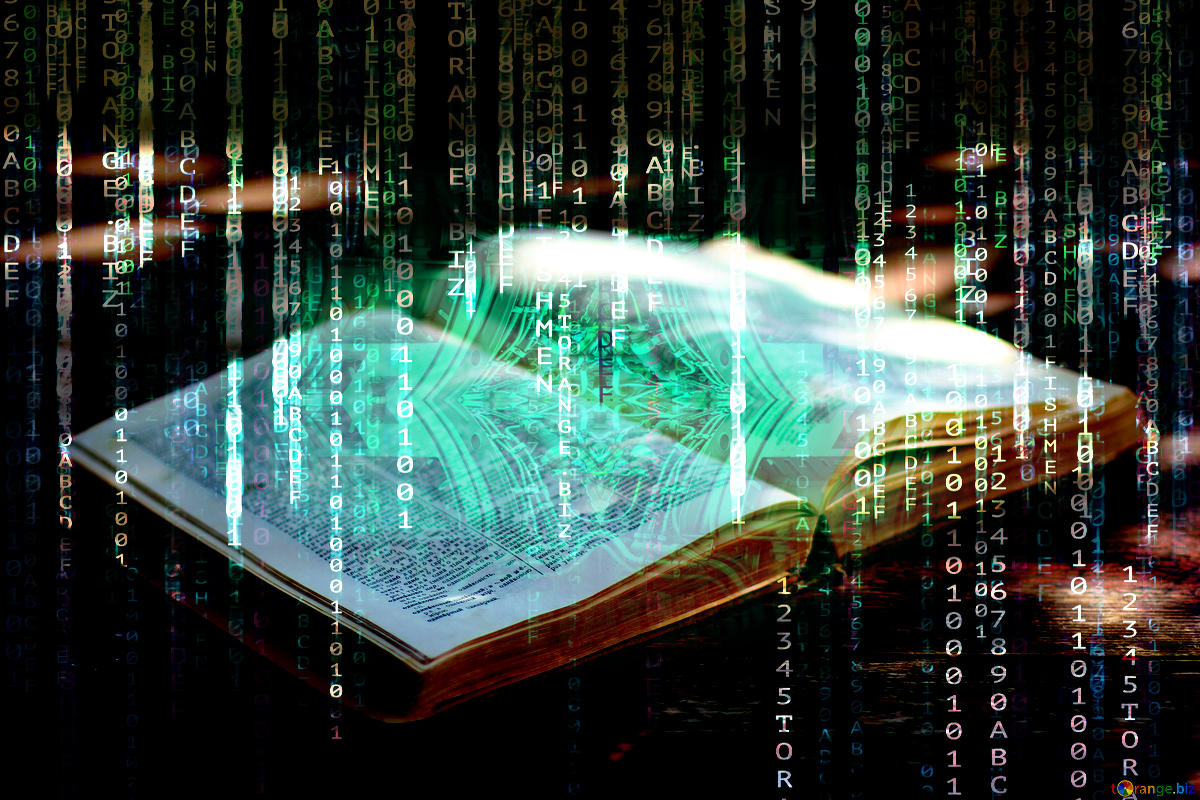 ΩΝΑΣΕΙΟΣ ΒΙΒΛΙΟΘΗΚΗ
Λίγη ιστορία…
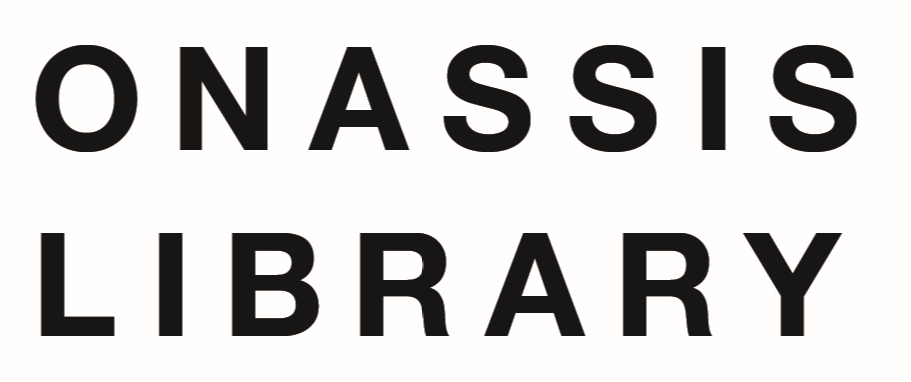 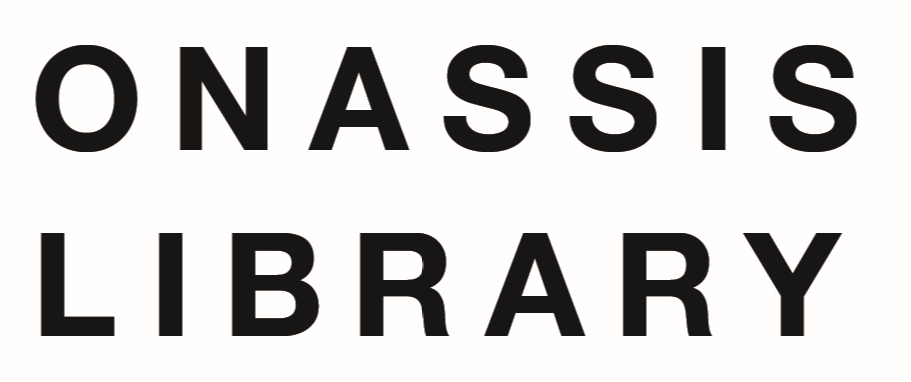 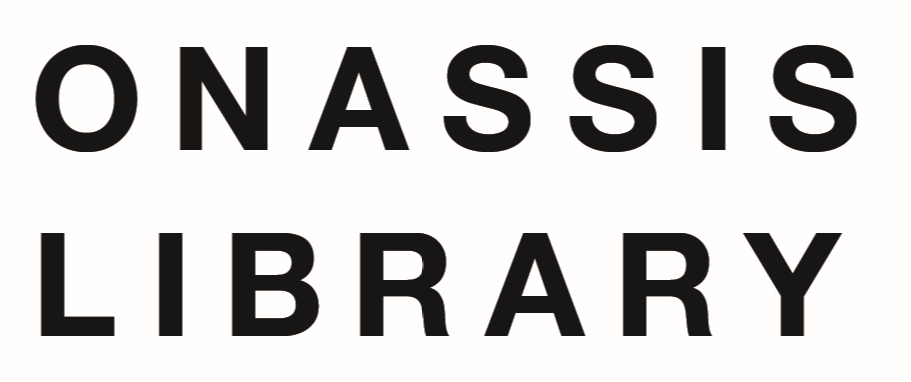 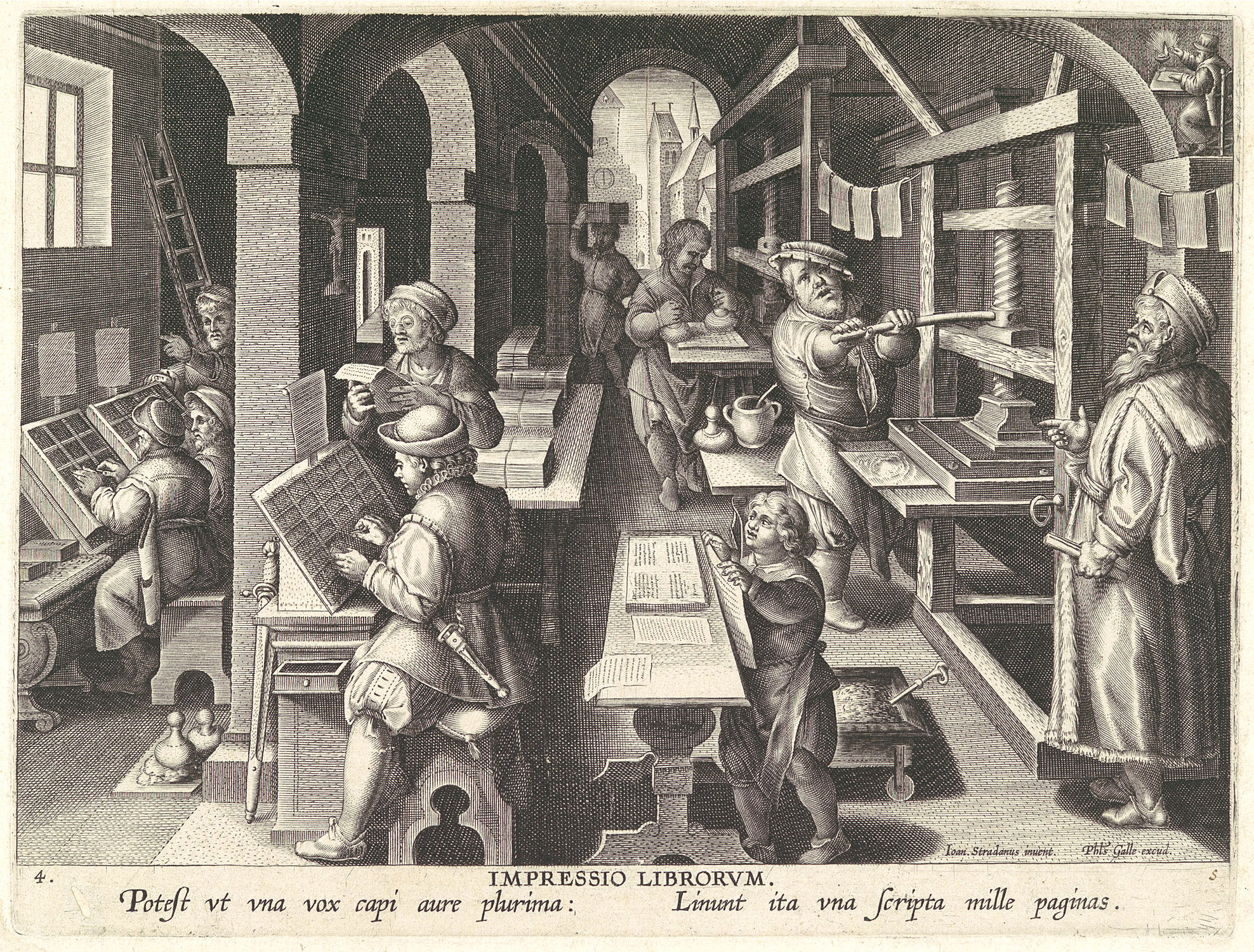 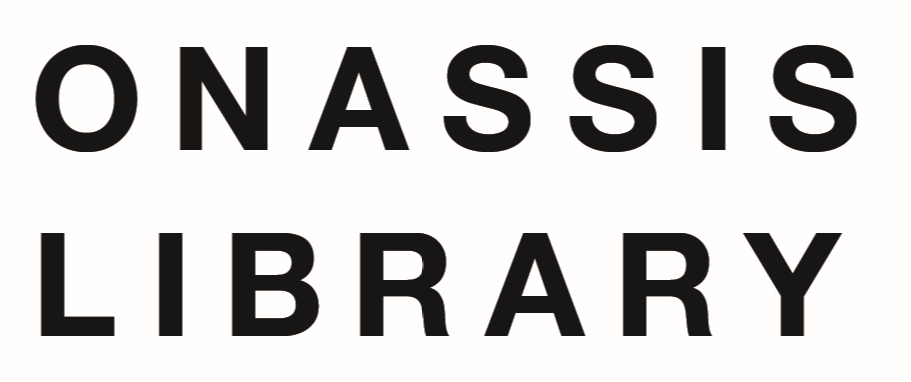 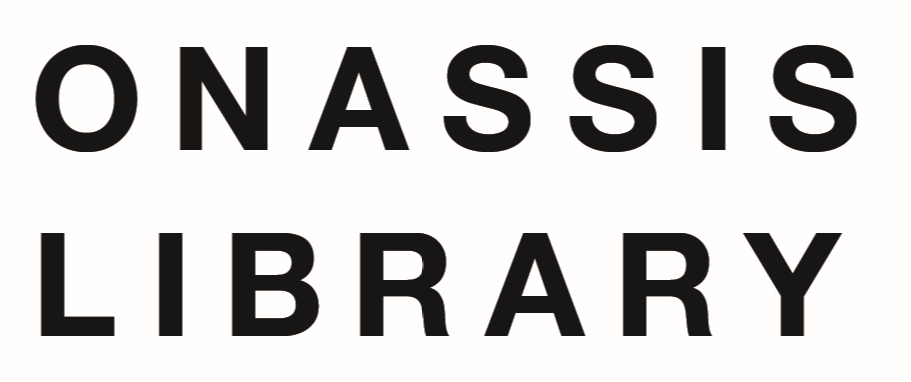 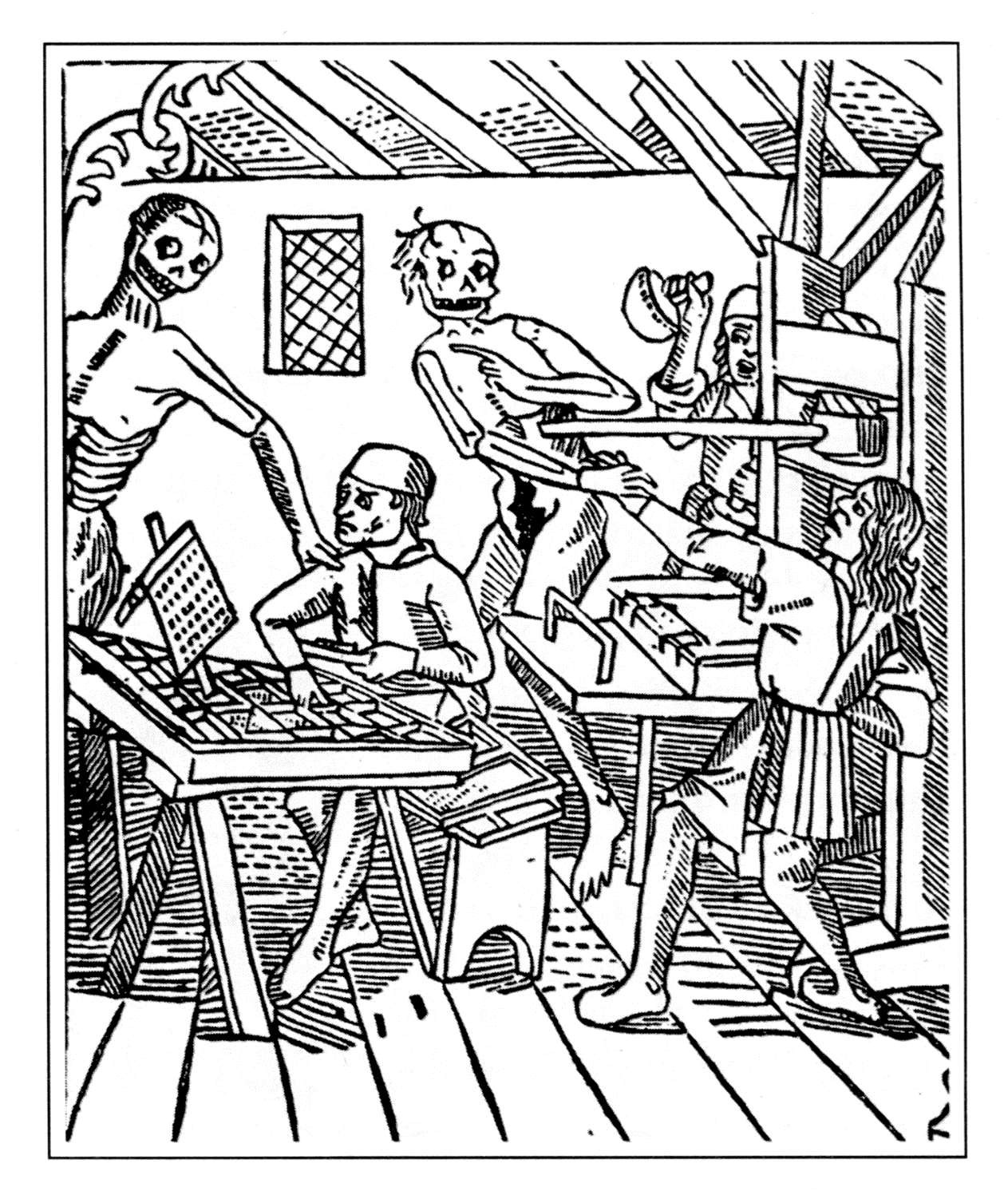 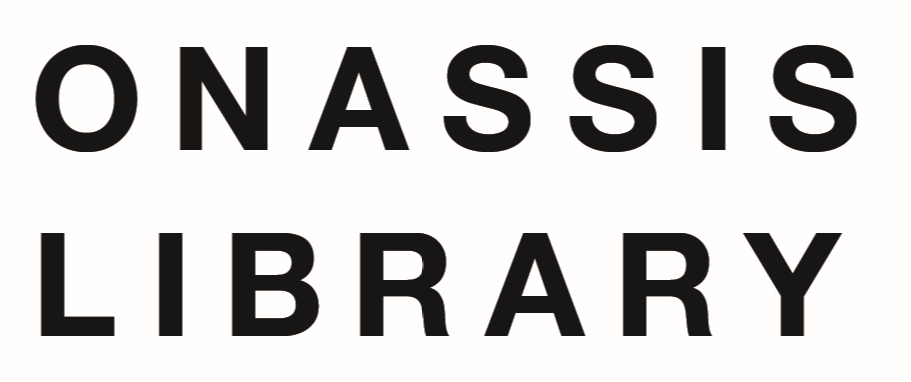 Η ΔΙΑΔΙΚΑΣΙΑΔΗΜΙΟΥΡΓΙΑΣ ΗΛΕΚΤΡΟΝΙΚΟΥ ΒΙΒΛΙΟΥ
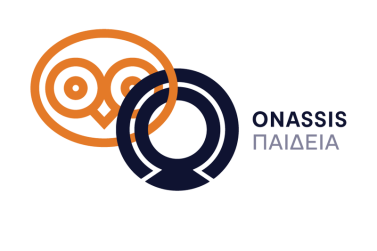 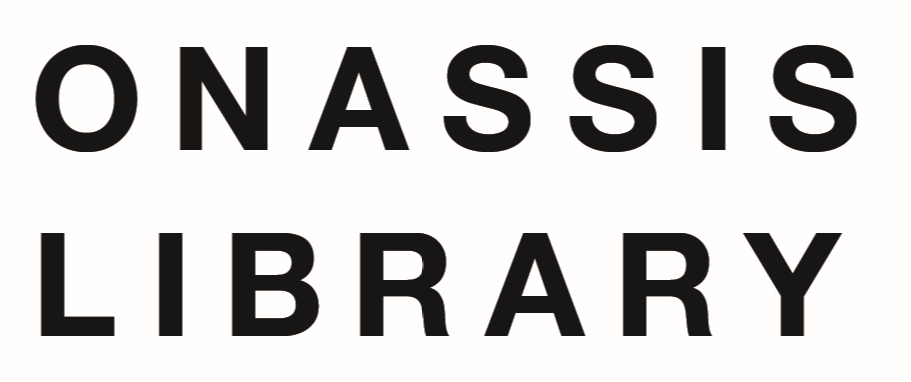 Ένα παράδειγμα
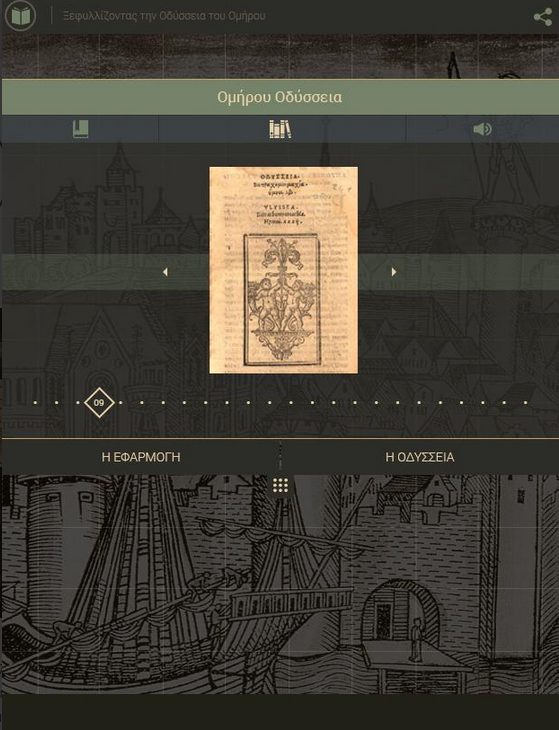 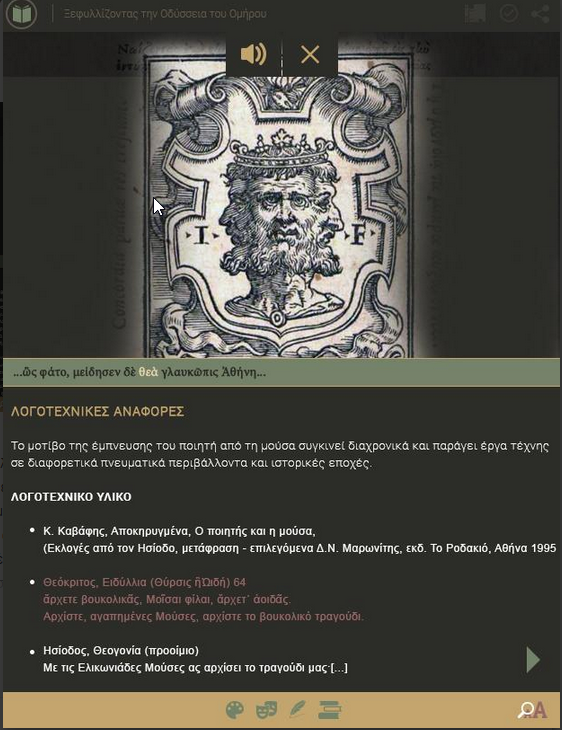 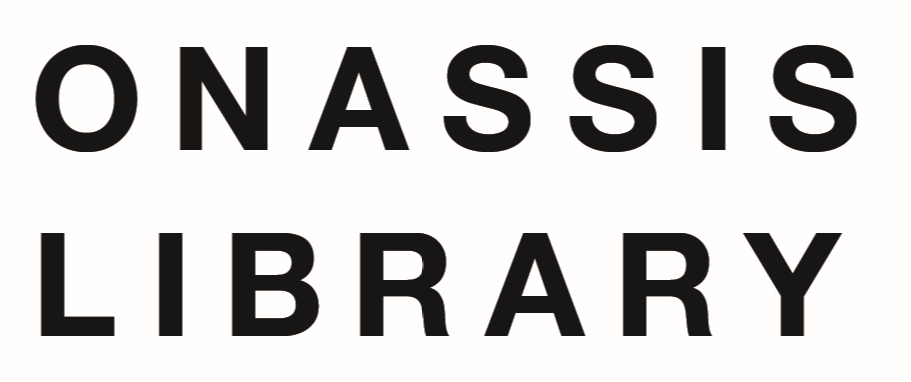 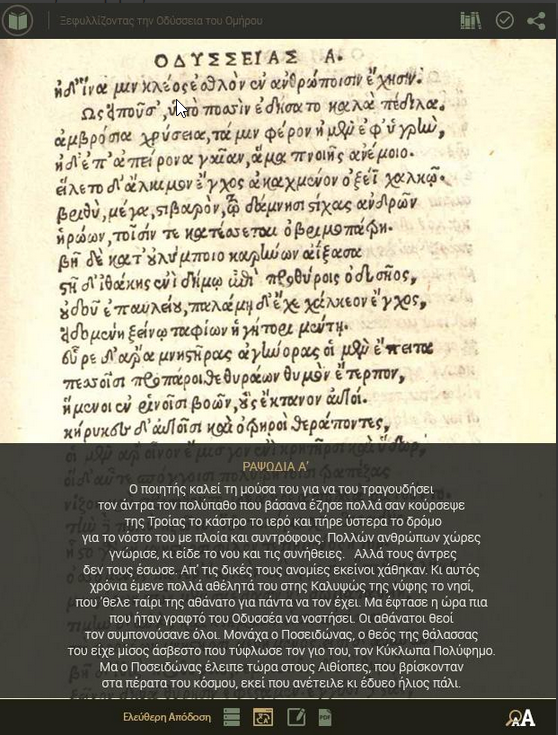 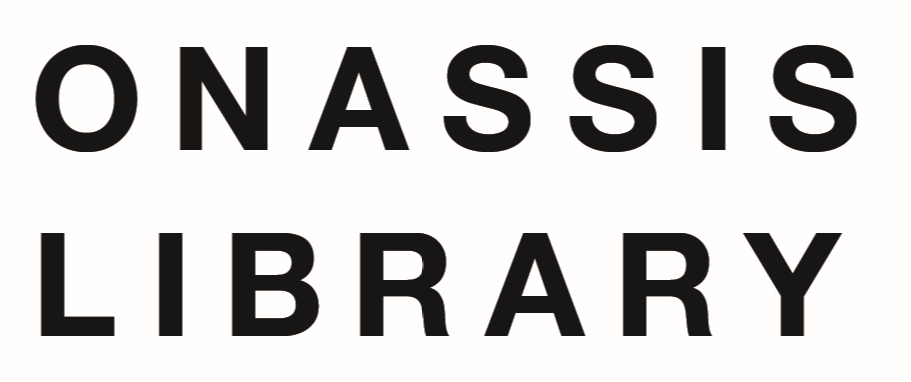 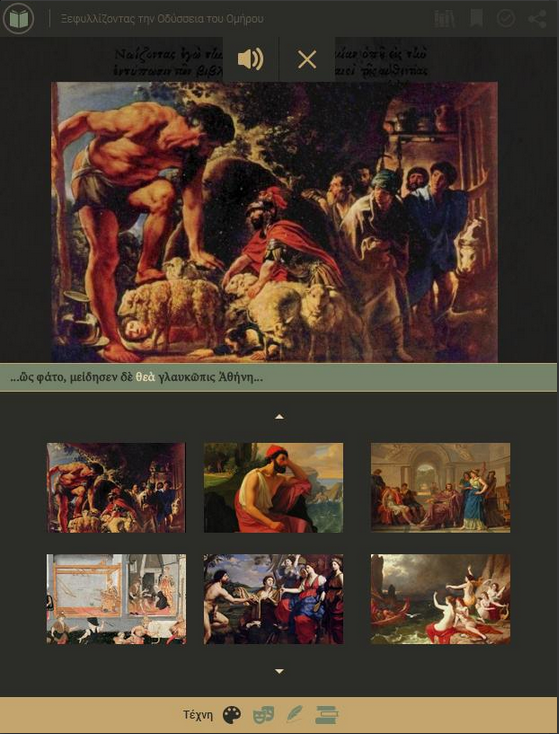 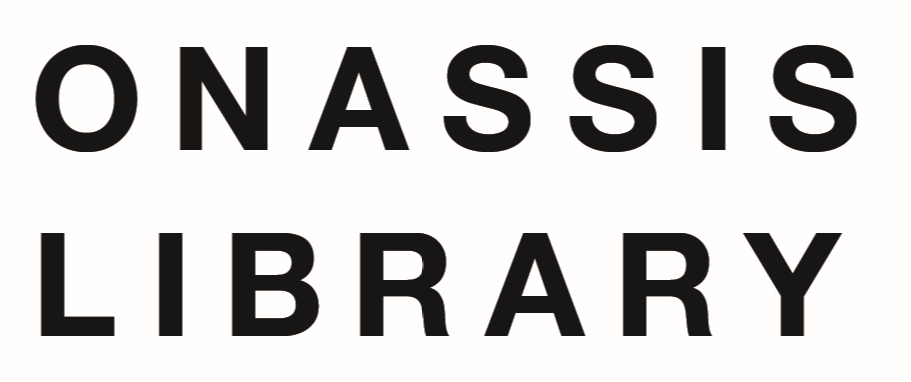 Η σημερινή πρόκληση
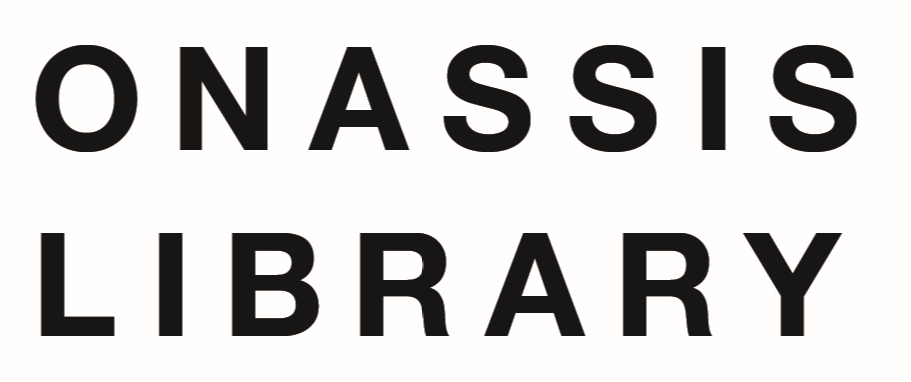 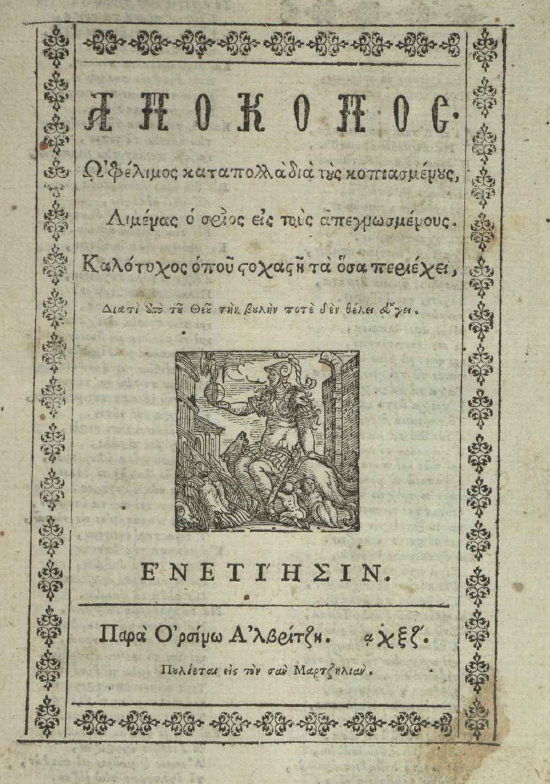 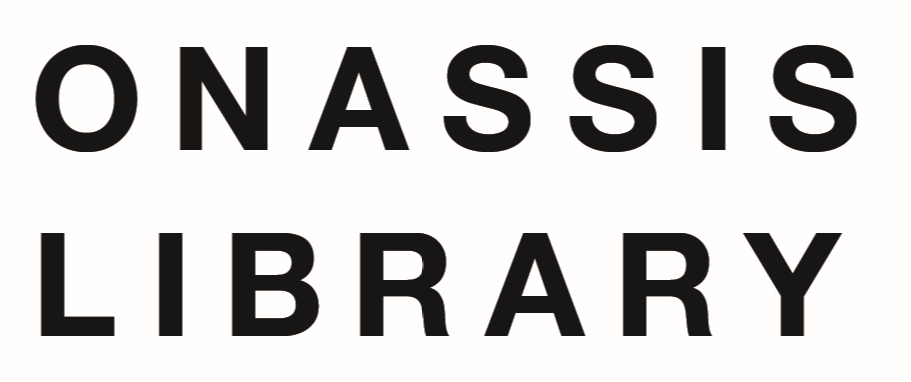 ΤΟ ΕΡΓΑΣΤΗΡΙΟ ΑΡΧΙΖΕΙ
Καλή Επιτυχία!
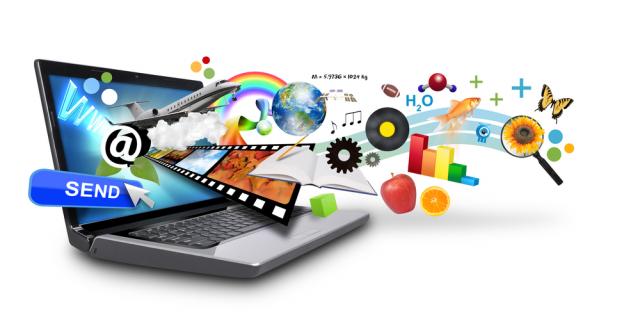